Simple Gantt Chart for PowerPoint – 1 Month
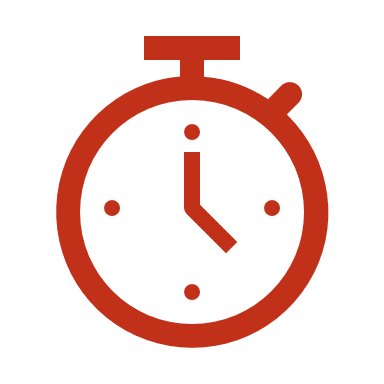 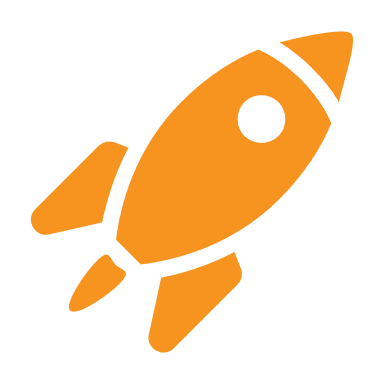 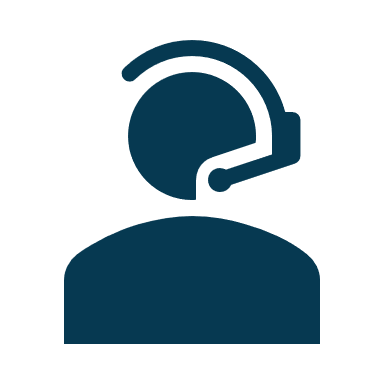 Lorem Ipsum
Lorem Ipsum
Lorem Ipsum
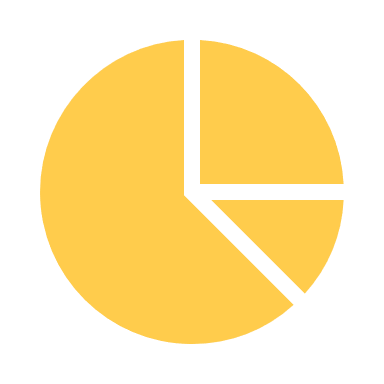 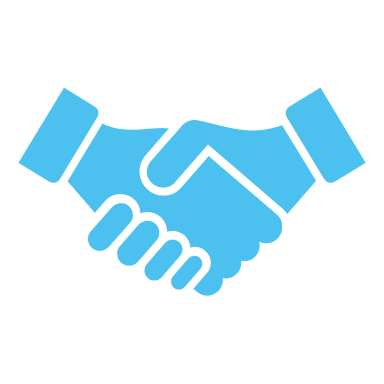 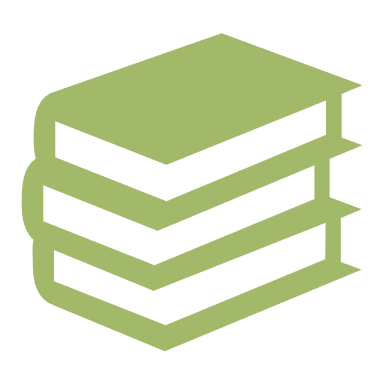 Lorem Ipsum
Lorem Ipsum
Lorem Ipsum
[Speaker Notes: © Copyright PresentationGO.com – The free PowerPoint template library]
Simple Gantt Chart for PowerPoint – 1 Month
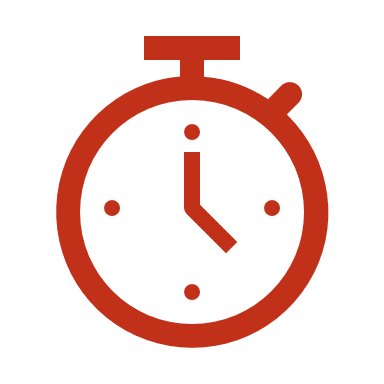 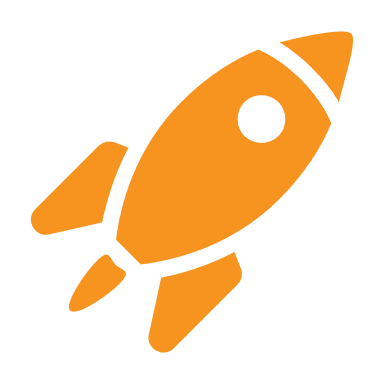 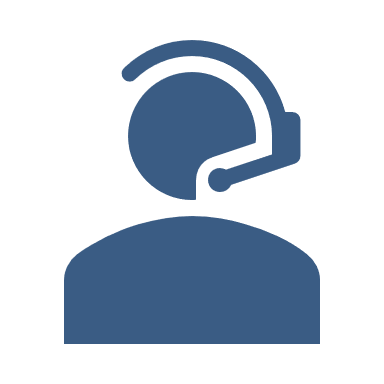 Lorem Ipsum
Lorem Ipsum
Lorem Ipsum
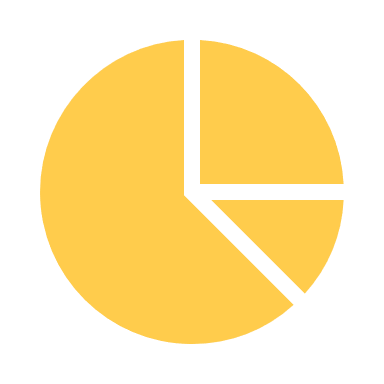 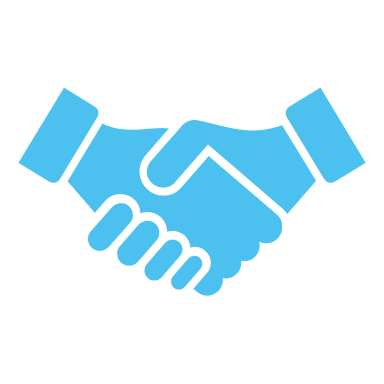 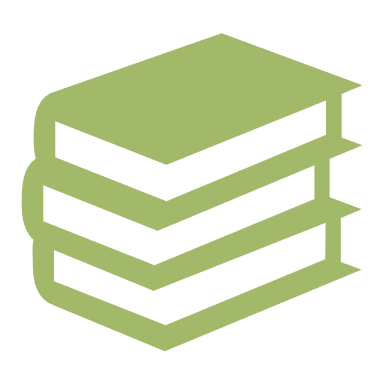 Lorem Ipsum
Lorem Ipsum
Lorem Ipsum
[Speaker Notes: © Copyright PresentationGO.com – The free PowerPoint template library]
[Speaker Notes: © Copyright PresentationGO.com – The free PowerPoint template library]